TRADITION
Sunday
January 8, 2017
11:00 am

Jeff Smelser at Exton
TRADITION
-something handed down

Verb		paradidōmi
Noun		paradosis
TRADITION
-something handed down

Verb		paradidōmi
Noun		paradosis
paradidōmi
TRADITION
-something handed down

Verb
paradidōmi
TRADITION
-something handed down

Verb
para
didōmi
alongside/from		give
over				hand
= hand over
betray

deliver
Matthew 10:4 …Judas Iscariot, the one who betrayed Him.
Mark 13:9 …they will deliver you to the courts
TRADITION
-something handed down

Verb		paradidōmi
Noun		paradosis
-something handed down

Verb
paradidōmi
that which is handed over, handed down, or delivered
“tradition”
1 Corinthians 11:1-2	Be imitators of me, just as I also am of Christ. Now I praise you because you remember me in everything and hold firmly to the traditions, just as I delivered them to you.
TRADITION
Delivered from God to man
Delivered from God’s messengers to others
Delivered from generation to generation
TRADITION
2 Thessalonians 3 6 Now we command you, brethren, in the name of our Lord Jesus Christ, that you keep away from every brother who leads an unruly life and not according to the tradition which you received from us.
Paul’s use of the word “Tradition”
2 Thessalonians 2 13 But we should always give thanks to God for you, brethren beloved by the Lord, because God has chosen you from the beginning for salvation through sanctification by the Spirit and faith in the truth.14 It was for this He called you through our gospel, that you may gain the glory of our Lord Jesus Christ. 15 So then, brethren, stand firm and hold to the traditions which you were taught, whether by word of mouth or by letter from us.
TRADITION
Paul’s use of the word “Tradition”
1 Corinthians 11:1-2	Be imitators of me, just as I also am of Christ. Now I praise you because you remember me in everything and hold firmly to the traditions, just as I delivered them to you.
Paul is talking about God’s word, delivered to him, and which in turn he delivers to others.
TRADITION
Paul’s use of the word “Tradition”
But there’s another sort of tradition that Paul discusses…
TRADITION
Paul’s use of the word “Tradition”
Colossians 2:8	See to it that no one takes you captive by philosophy and empty deceit, according to human tradition, according to the elemental spirits of the world, and not according to Christ. (ESV)
Phil. 3 6 as to zeal, a persecutor of the church; as to the righteousness which is in the Law, found blameless. 7 But whatever things were gain to me, those things I have counted as loss for the sake of Christ.
Galatians 1:13-14	For you have heard of my former manner of life in Judaism, how I used to persecute the church of God beyond measure and tried to destroy it; and I was advancing in Judaism beyond many of my contemporaries among my countrymen, being more extremely zealous for my ancestral traditions.
TRADITION
Jesus’ use of the word “Tradition”
One Occasion:
Described in Mark 7 and Matthew 15
TRADITION
Jesus’ use of the word “Tradition”
Mark 7
3 (For the Pharisees and all the Jews do not eat unless they carefully wash their hands, thus observing the traditions of the elders; 4 and when they come from the market place, they do not eat unless they cleanse themselves; and there are many other things which they have received in order to observe, such as the washing of cups and pitchers and copper pots.) 5 The Pharisees and the scribes asked Him, “Why do Your disciples not walk according to the tradition of the elders, but eat their bread with impure hands?” 6 And He said to them, “Rightly did Isaiah prophesy of you hypocrites, as it is written:
‘This people honors Me with their lips,But their heart is far away from Me.7 ‘But in vain do they worship Me,Teaching as doctrines the precepts of men.’
8 Neglecting the commandment of God, you hold to the tradition of men.”
9 He was also saying to them, “You are experts at setting aside the commandment of God in order to keep your tradition. 10 For Moses said, ‘Honor your father and your mother’; and, ‘He who speaks evil of father or mother, is to be put to death’; 11 but you say, ‘If a man says to his father or his mother, whatever I have that would help you is Corban (that is to say, given to God),’ 12 you no longer permit him to do anything for his father or his mother; 13 thus invalidating the word of God by your tradition which you have handed down; and you do many things such as that.”
TRADITION
Jesus’ use of the word “Tradition”
Mark 7
8 Neglecting the commandment of God, you hold to the tradition of men.

9 …setting aside the commandment of God in order to keep your tradition.

13 thus invalidating the word of God by your tradition
IT IS WRONG TO FOLLOW RELIGIOUS TRADITION THAT IS CONTRARY TO GOD’S WORD
TRADITION
Jesus’ use of the word “Tradition”
Mark 7
‘But in vain do they worship Me,Teaching as doctrines the precepts of men.’
Catholic Catechism:
“The Bible and Sacred Tradition are of equal authority because they are equally the word of God”
IT IS WRONG TO EQUATE HUMAN TRADITION WITH GOD’S WORD
TRADITION
Jesus’ use of the word “Tradition”
Mark 7
‘But in vain do they worship Me,Teaching as doctrines the precepts of men.’
Traditions
Traditions
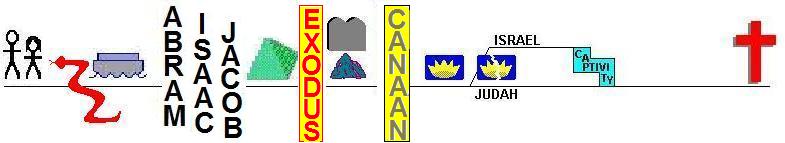 2017
Written word of God
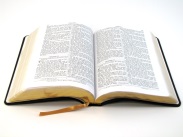 IT IS WRONG TO EQUATE HUMAN TRADITION WITH GOD’S WORD
TRADITION
So far then, 

	traditions from God
		Keep them!

	traditions from men
		Don’t equate them with God’s word!
TRADITION
TRADITION DOESN’T MAKE SOMETHING RIGHT
Amish Traditions
The Ham
1800 years of history doesn’t make it right
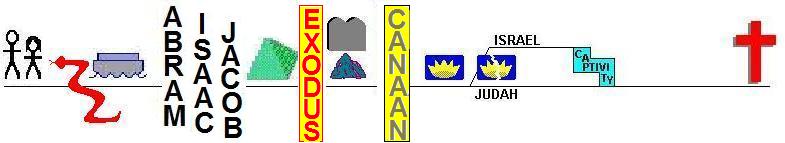 Even if our ancestors have been doing something different for centuries
200
1500
2017
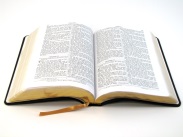 TRADITION
TRADITION DOESN’T MAKE SOMETHING RIGHT
Amish Traditions
The Ham
1800 years of history doesn’t make it right
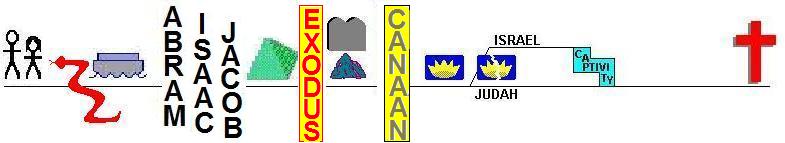 Josiah
2 Kings 22 11 When the king heard the words of the book of the law, he tore his clothes…
13 “Go, inquire of the Lord for me and the people and all Judah concerning the words of this book that has been found, for great is the wrath of the Lord that burns against us, because our fathers have not listened to the words of this book, to do according to all that is written concerning us.”
TRADITION
TRADITION DOESN’T MAKE SOMETHING RIGHT
Amish Traditions
The Ham
1800 years of history doesn’t make it right
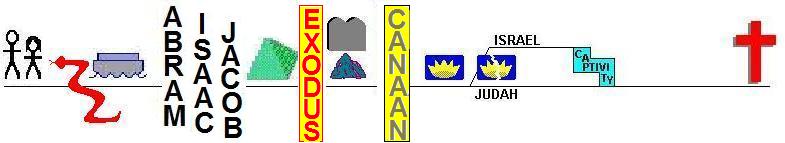 Josiah
2 Kings 23 2 The king went up to the house of the Lord and all the men of Judah and all the inhabitants of Jerusalem with him, and the priests and the prophets and all the people, both small and great; and he read in their hearing all the words of the book of the covenant which was found in the house of the Lord. 3 The king stood by the pillar and made a covenant before the Lord, to walk after the Lord, and to keep His commandments and His testimonies and His statutes with all his heart and all his soul, to carry out the words of this covenant that were written in this book. And all the people entered into the covenant.
TRADITION
BEING TRADITIONAL DOESN’T MAKE SOMETHING WRONG
Luke 2239	And He came out and proceeded as was His custom to the Mount of Olives; and the disciples also followed Him.
Acts 17:2-3 …there was a synagogue of the Jews. And according to Paul’s custom, he went to them
TRADITION
BEING TRADITIONAL DOESN’T MAKE SOMETHING WRONG
Luke 2239	And He came out and proceeded as was His custom to the Mount of Olives; and the disciples also followed Him.
Acts 17:2-3 …there was a synagogue of the Jews. And according to Paul’s custom, he went to them
TRADITION
delivered from God to man

delivered from God’s messengers to others

of human origin, delivered from generation to generation
GOOD
GOOD
IF CONTRARY TO GOD’S WORD: BAD
IF TREATED AS GOD’S WORD: BAD